More than half of the World’s Oceans already impacted by climate change
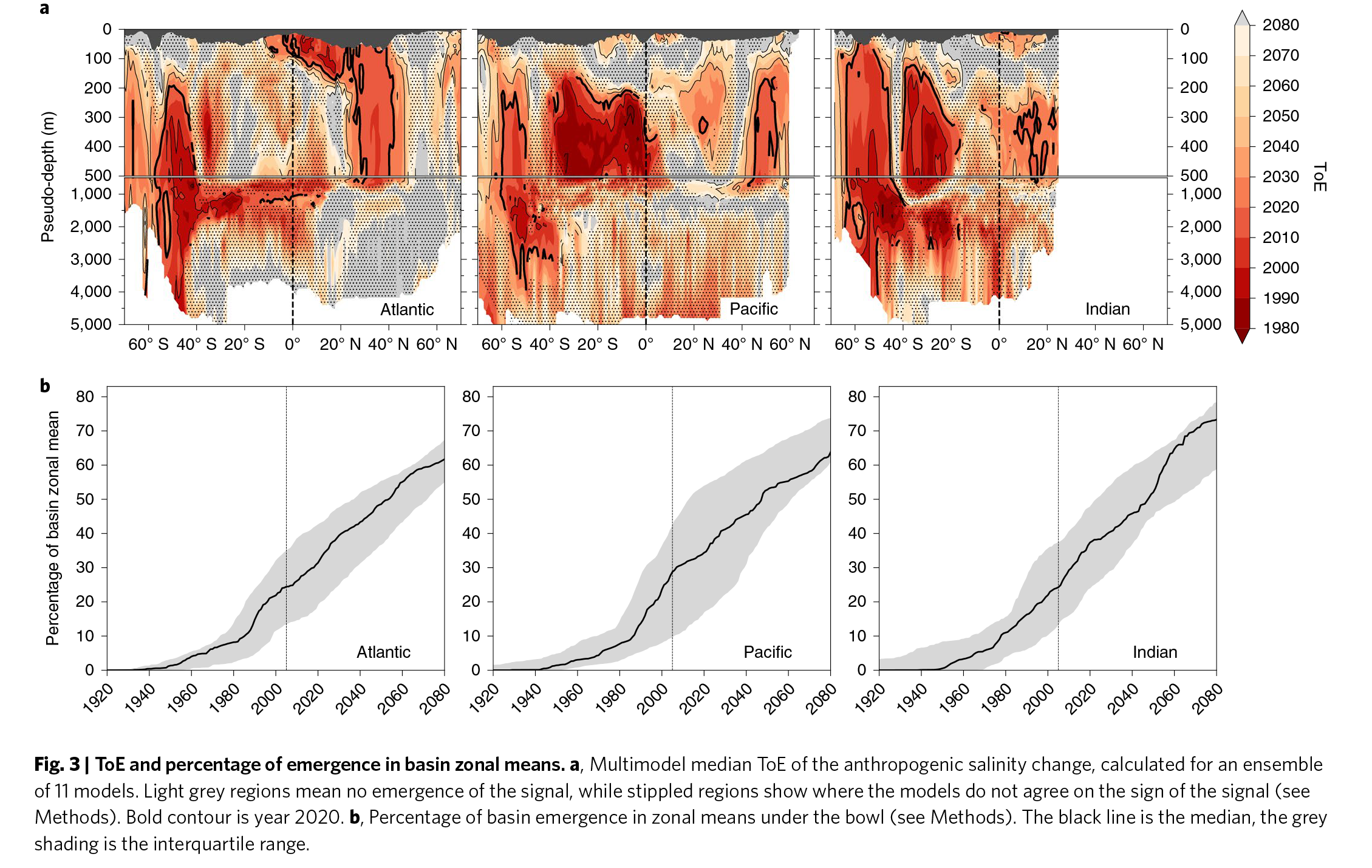 Objective

The global ocean is an under-studied component of the climate system
Using a signal-to-noise approach, how sensitive is the global ocean to human influence; are changes identifiable

Methodology

Use a suite of observations and the CMIP5 multi-model archive
Remap ocean properties into density to enhance signal-to-noise
Investigate robustness of the forced signal across CMIP5 historical and idealized simulations
Evaluate observational uncertainty by considering multiple observed reconstructions
For each of the primary ocean basins, Atlantic, Pacific and Indian, marked changes are evident. Change (dark red color above) represents regions where a signal of change is expressed that exceeds unforced variability for the present-day
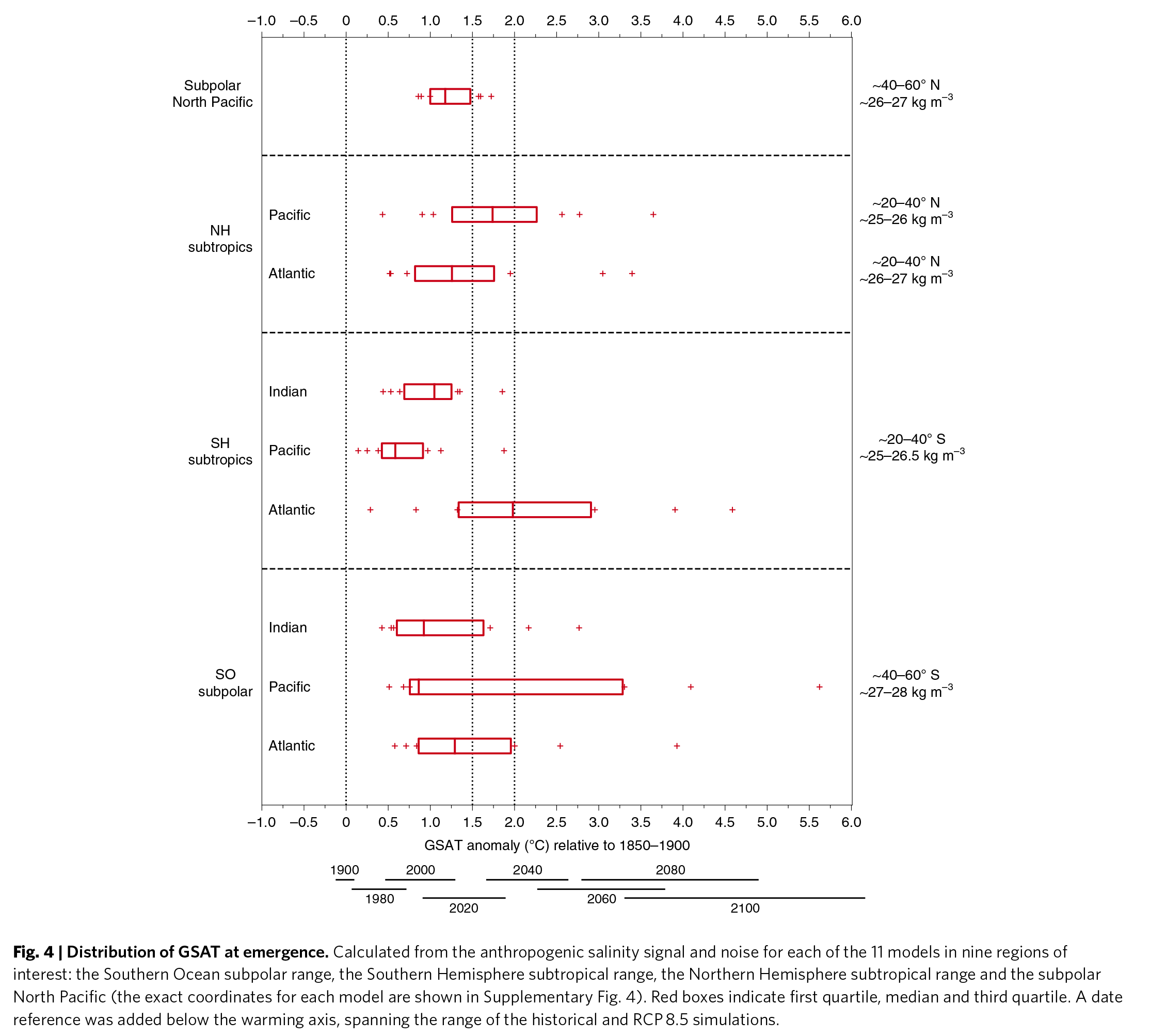 Ocean regions identified have varying sensitivities to global warming. Using a 1.5°C threshold, all regions show positive detection, with the S. Hemisphere more sensitive than the N. Hemisphere
Impact

CMIP5 models suggest that the global ocean has already been impacted by climate change: 20-55% of the present-day ocean has expressed identified change
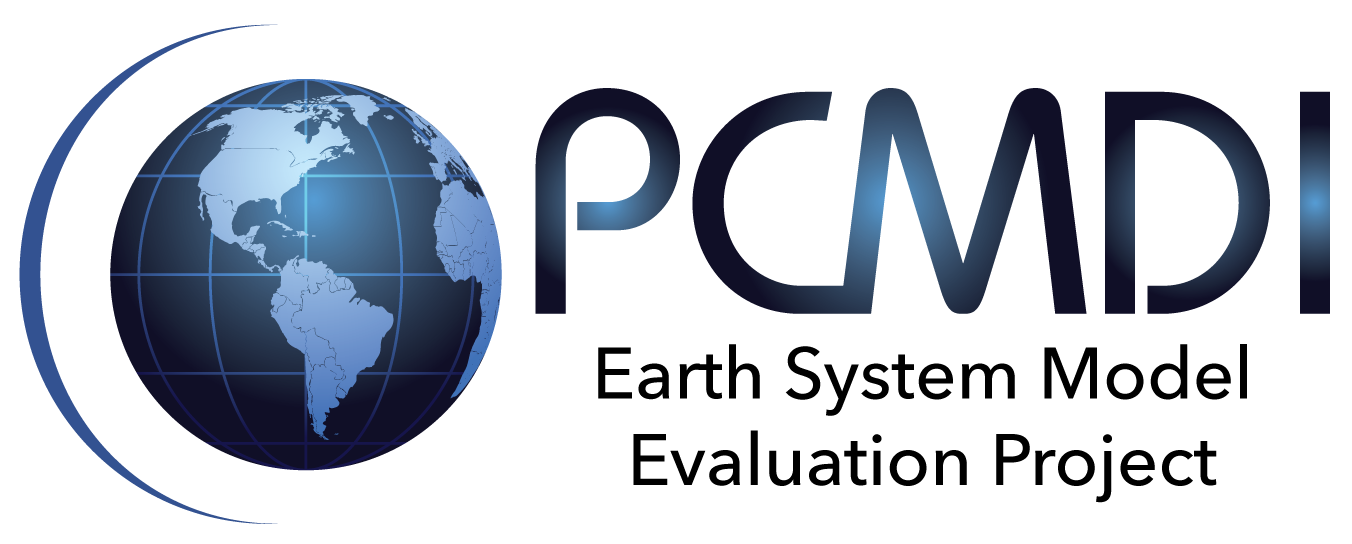 Reference: Silvy, Y., E. Guilyardi, J.-B. Sallèe, and P. J. Durack, 2020: Human-induced changes to the global ocean water masses and their time of emergence, Nature Climate Change, DOI: 10.1038/s41558-020-0878-x